Grove Vale Primary School
Guide to the EYFS
M Bunch
What is the Early Years Foundation Stage?
The Early Years Foundation Stage (EYFS) is the stage of education for children from birth to the end of the Reception Year. 
It is based on the recognition that children learn best through play and active learning.
The EYFS has 4 themes
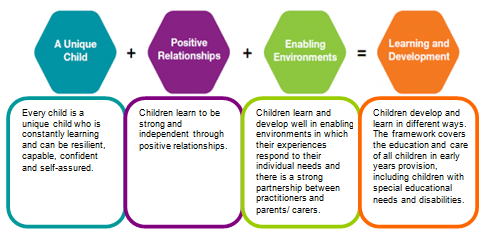 The 7 areas of learning
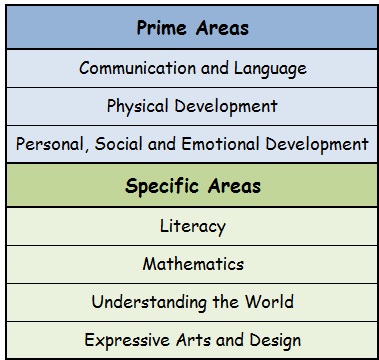 Baseline Assessment
In the first few weeks we assess what your child can already do, we complete a baseline assessment on them for each area of learning. We use observations, comments from parents (home visits) and information from previous settings.
We make a judgement of what developmental age band they are working within (22-36 months, 30-50months, 40-60months) for each area of learning.
We will also give each child a next step in the learning and to inform our planning.
What is the expected level of development?
Reception
Children should be secure in 30-50months strands and beginning to emerge in 40-60months strands.

Pre-School
Children should be secure in 22-36months strands and emerging in 30-50months strands.
Early Years Outcomes
Children will be planned for using the age bands that they are assessed within.
For example, a child may enter emerging within 40-60 months so we use the early years outcome document to ensure we plan from the skills in that section
Curriculum overview for autumn term is on our website – this shows the coverage of skills we will focus on this term
Look at Early Years Outcomes poster
Early Learning Goals
At the end of the Reception Year, each child will be assessed against 17 key areas called the Early Learning Goals (ELG's). This is known as the Early Years Foundation Stage (EYFS) Profile. For each early learning goal, practitioners must judge whether a child is meeting the level of development expected at the end of the Reception year (‘expected’), exceeding this level (‘exceeding’), or not yet reaching this level (‘emerging’).
The completed EYFS Profile also includes a short commentary on each child’s skills and abilities in relation to the three key characteristics of effective learning. This will support future curriculum planning and will provide the Year 1 teacher with important information about each child’s approach to learning. You will see this in their end of year report.
Look at the Early Learning Goals sheet
Learning Through play
Children are active learners 
 
 Tell me and I'll forget. 
Show me and I'll remember. 
Let me do and I'll understand.
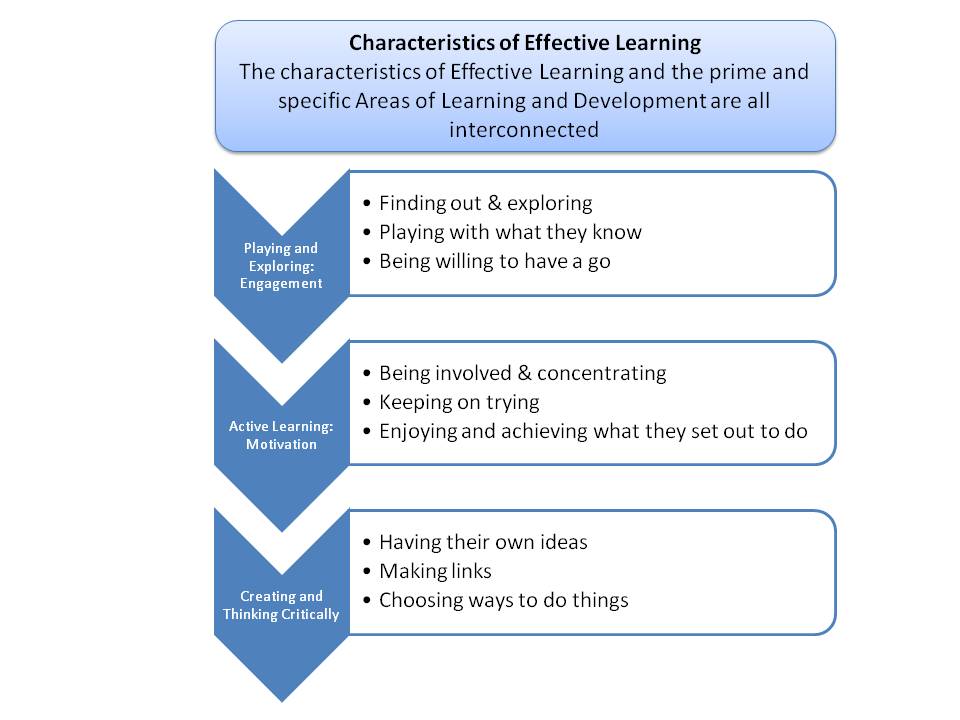 Prime Areas
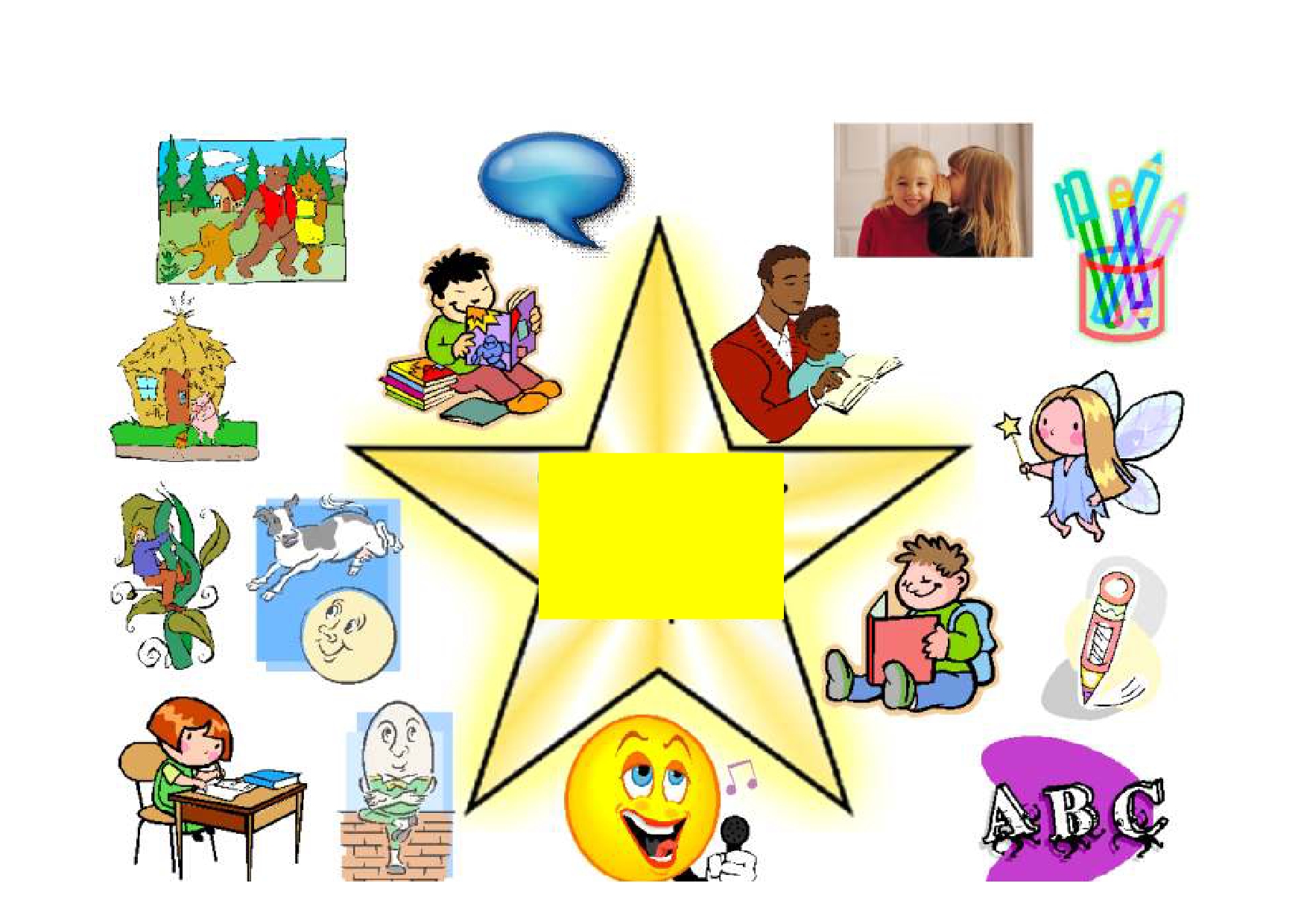 Communication and language
Summary of 30-50 and 40-60 months
By the end of reception…
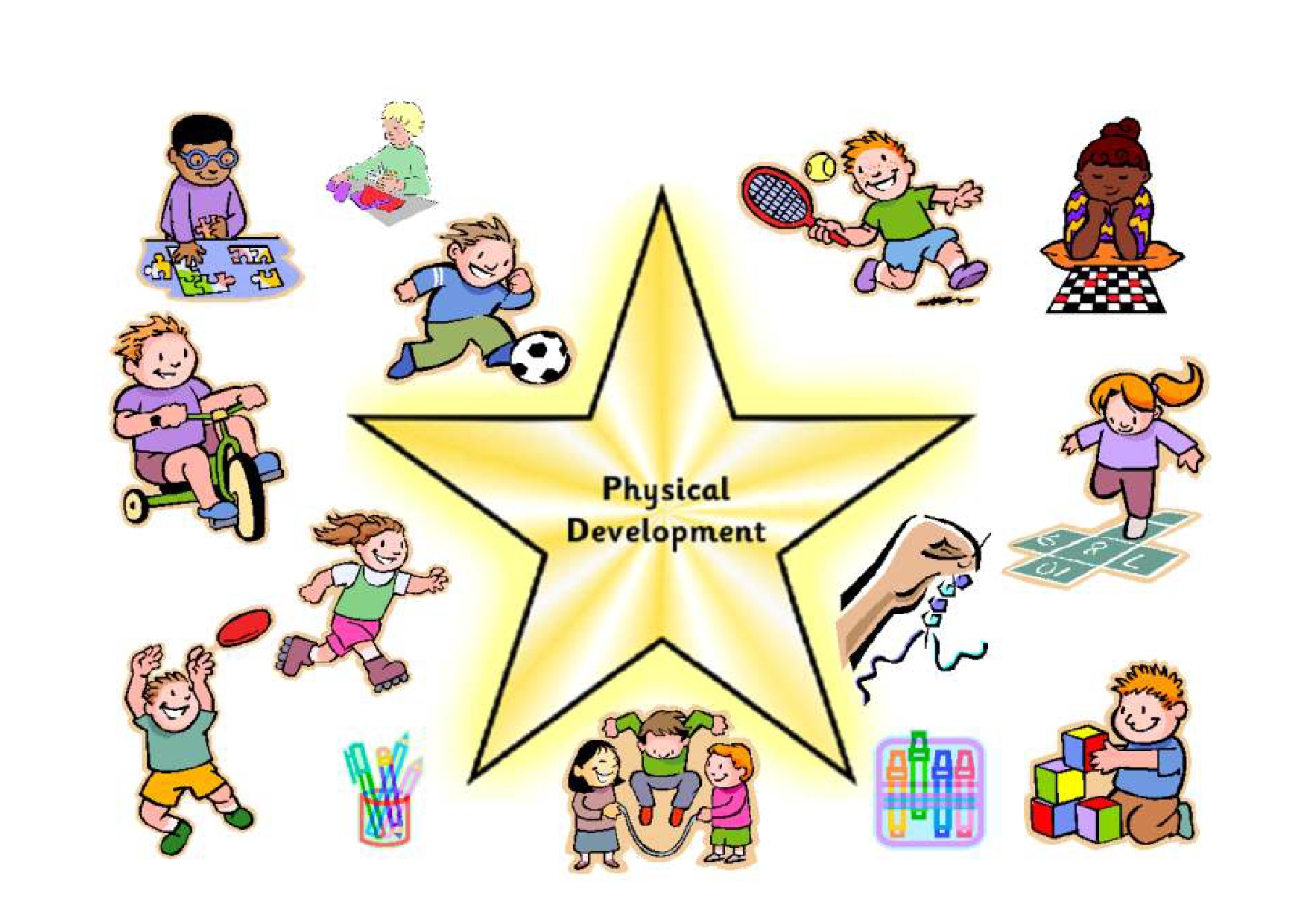 Outdoor playPEFine motor activities – handwriting, tweezers, peg boards, lego.
By the end of reception…
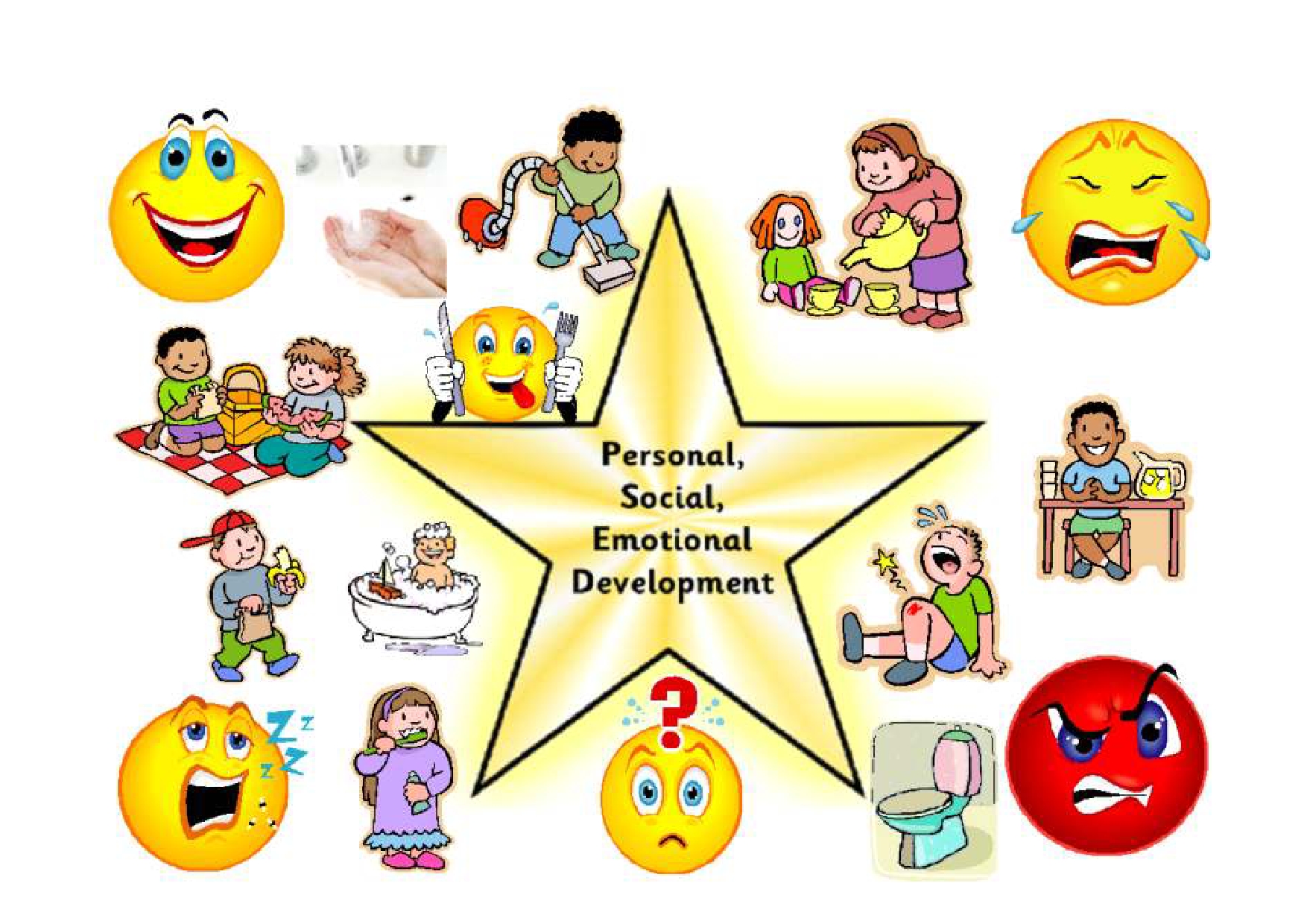 By the end of reception…
SpecificAreas
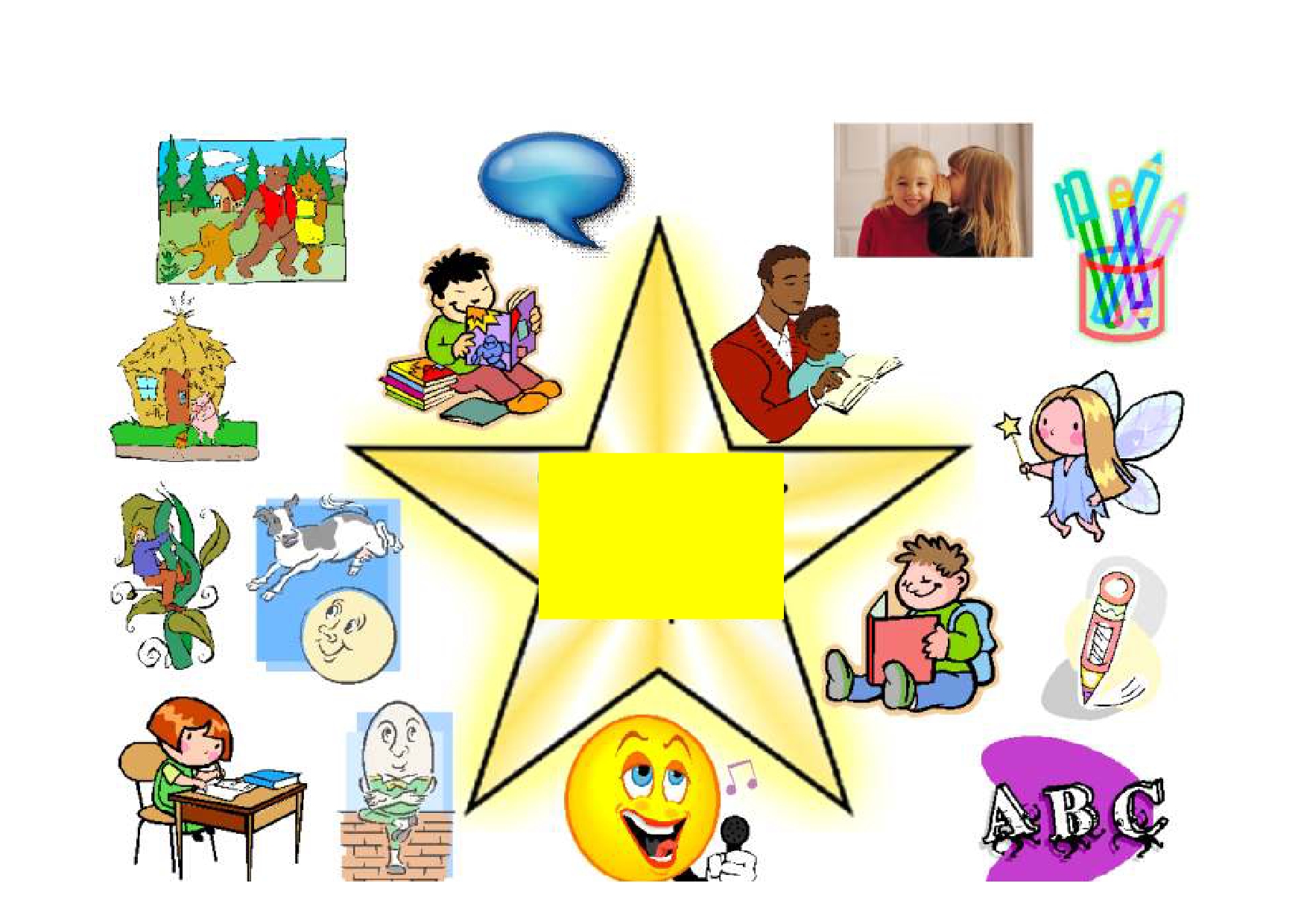 Literacy
By the end of reception
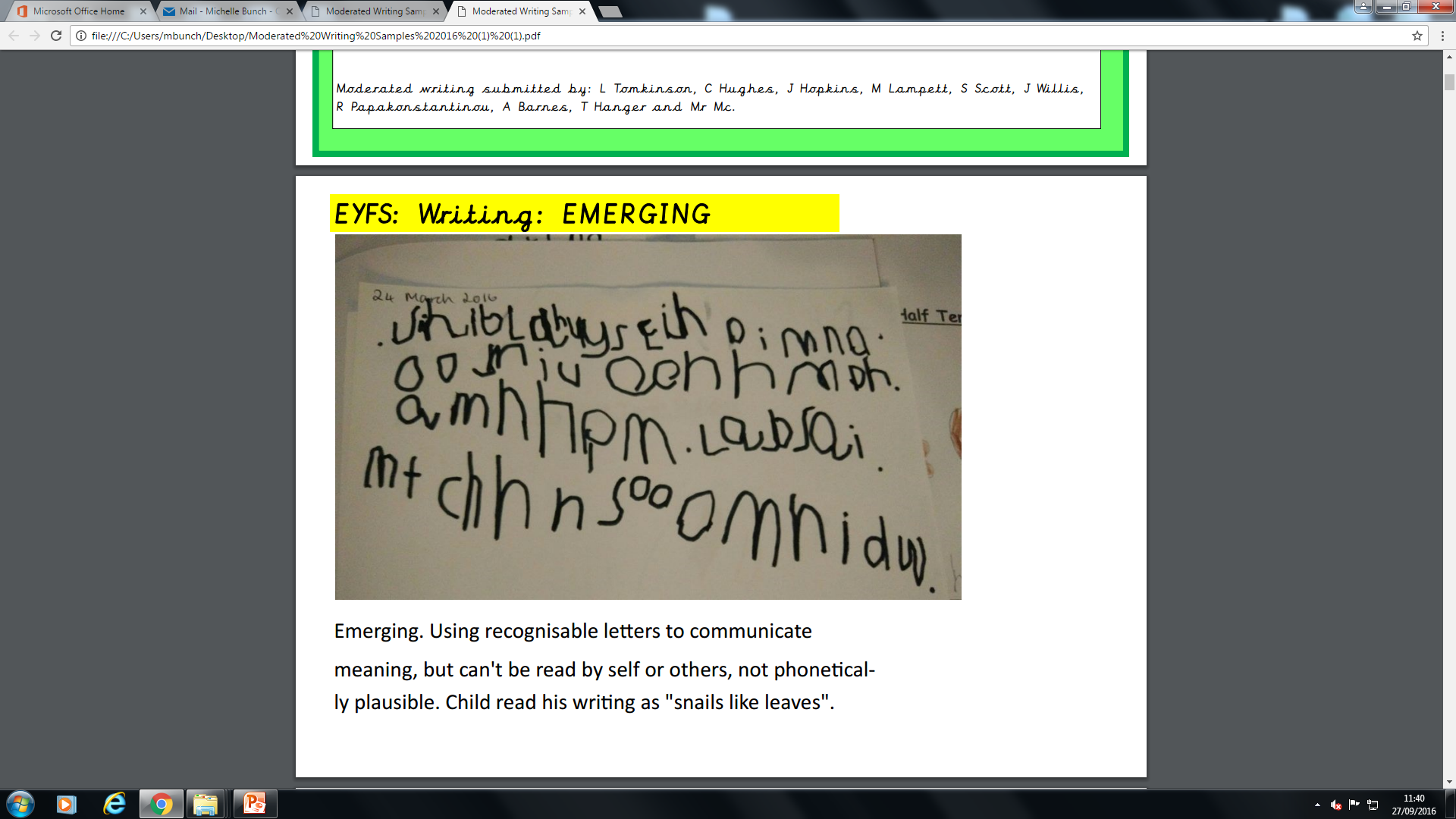 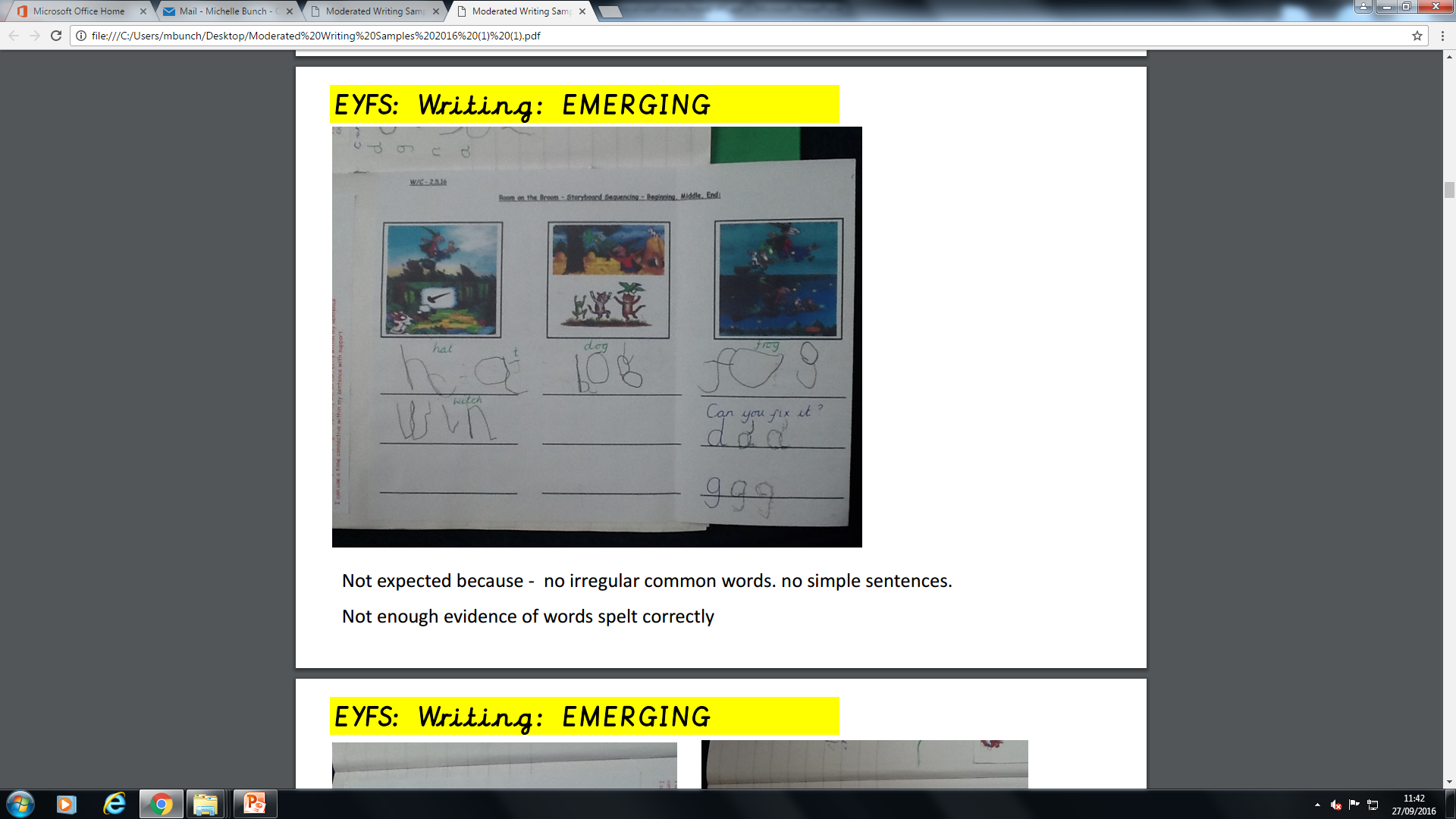 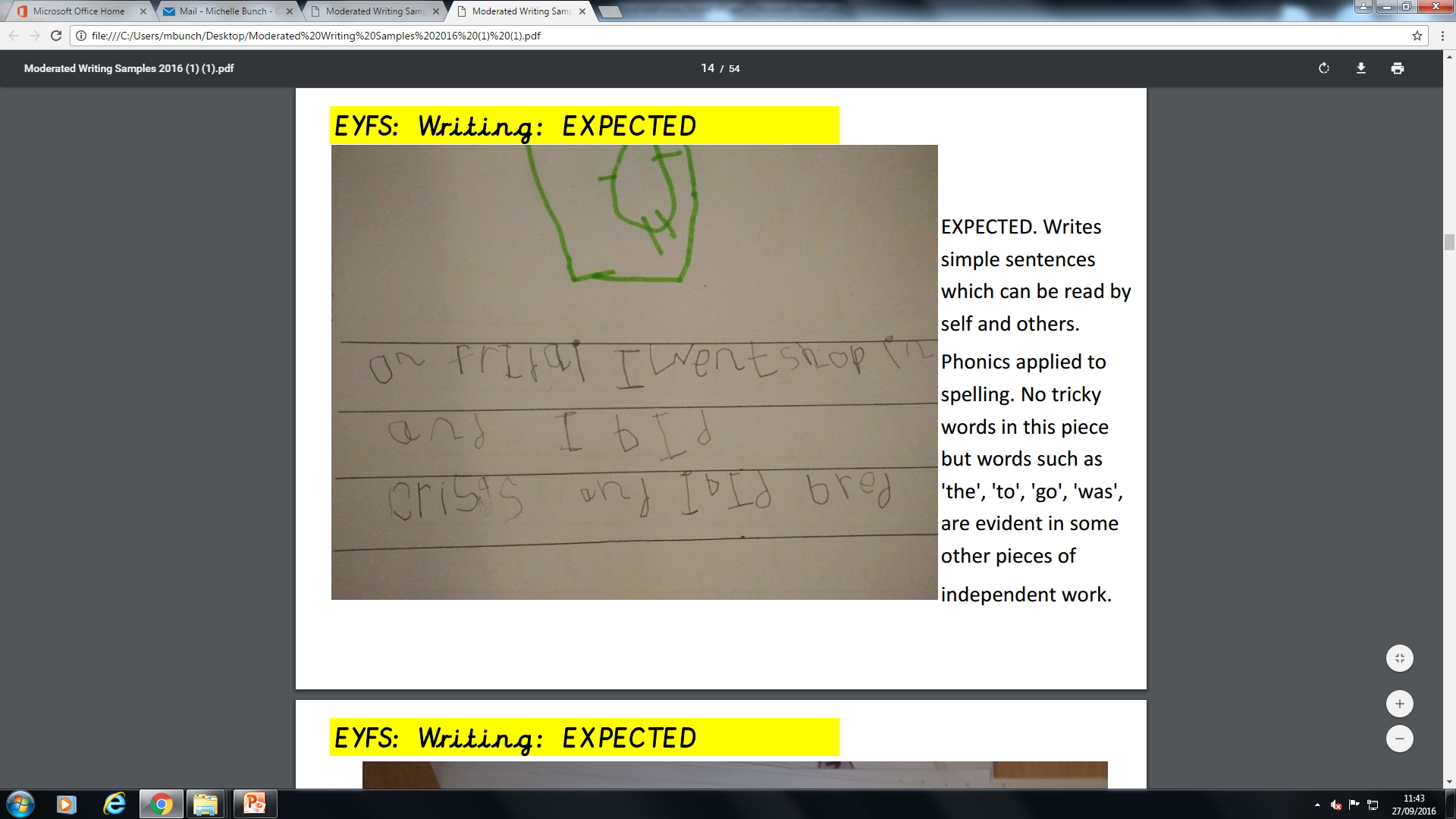 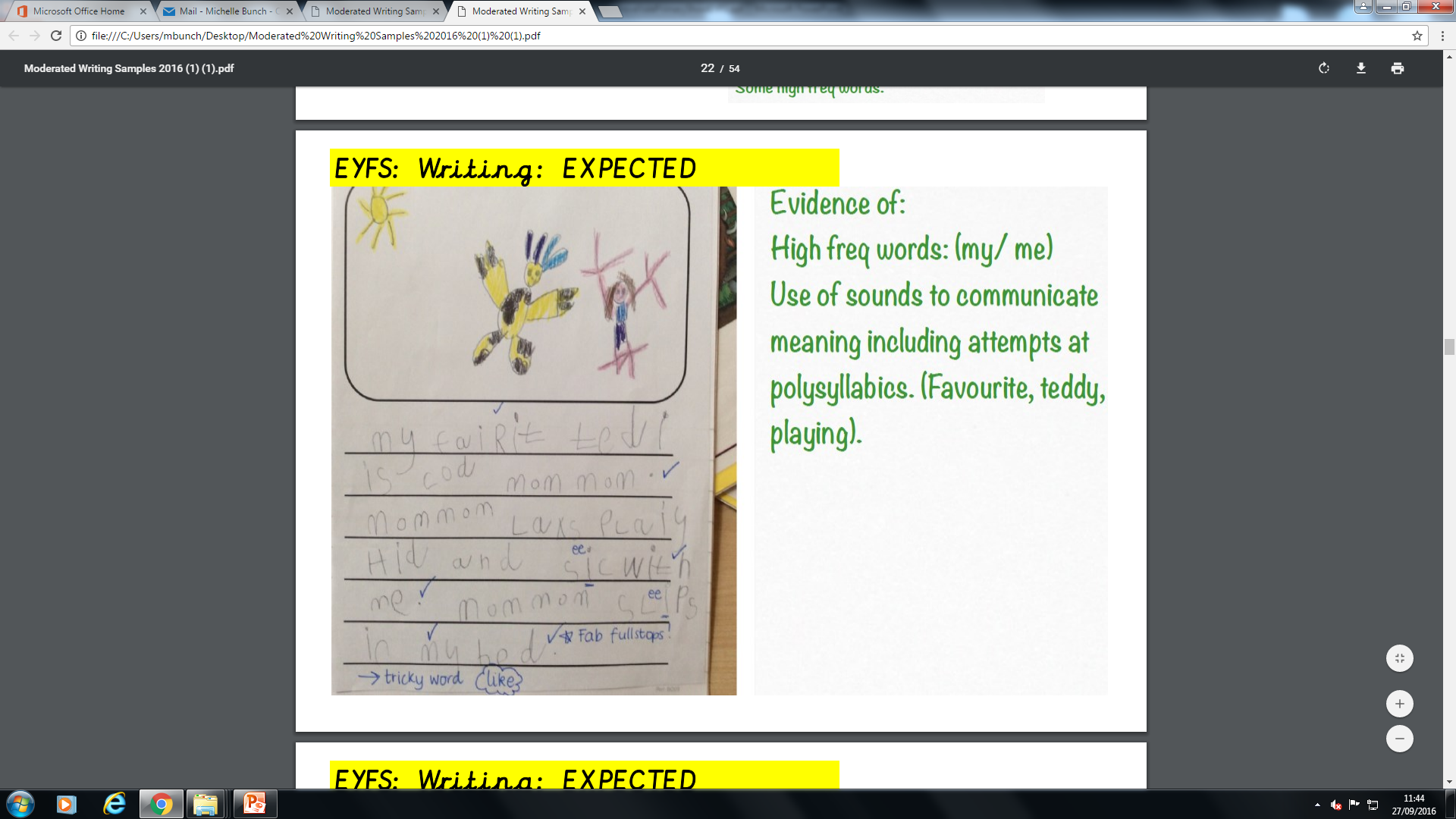 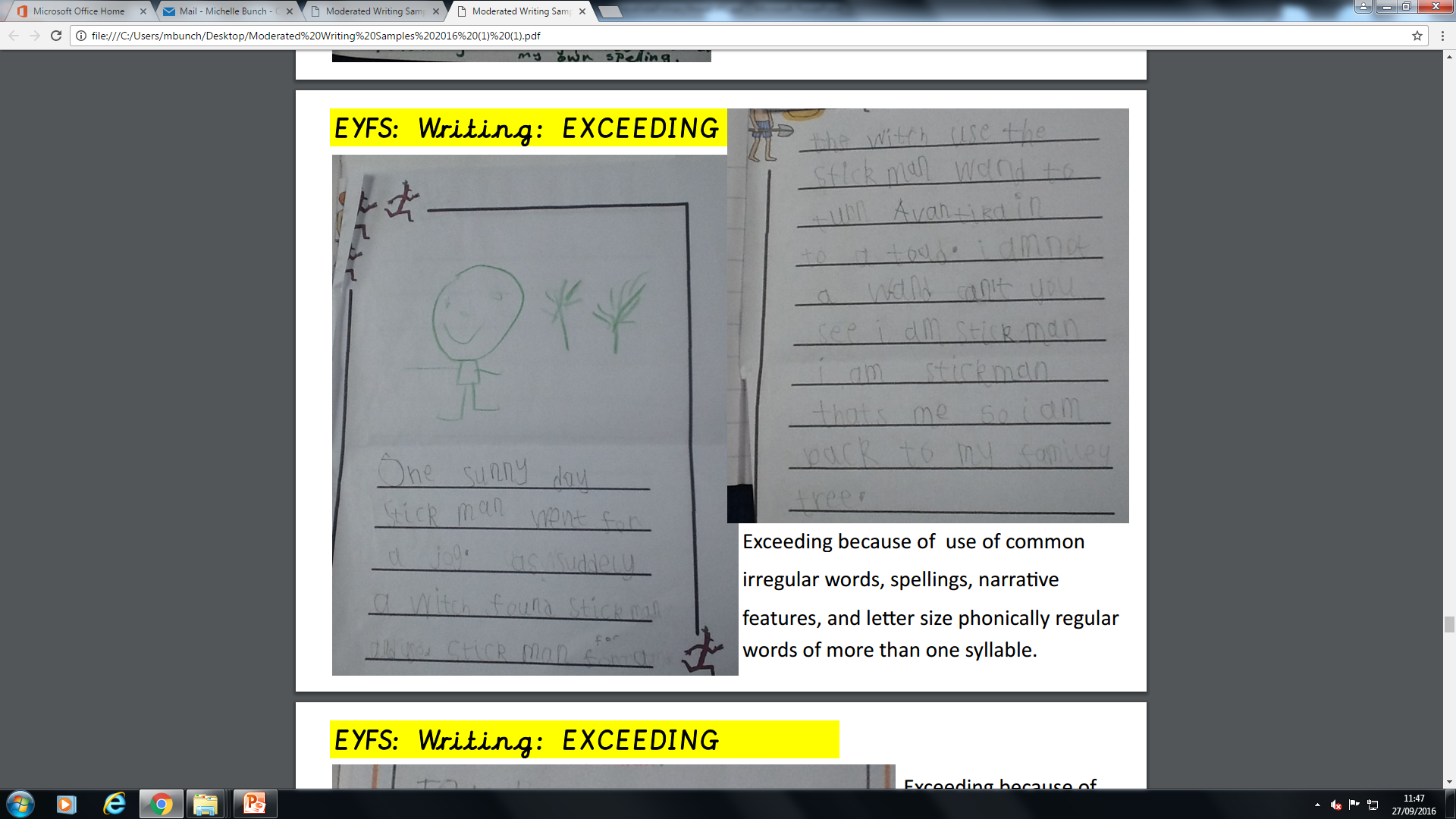 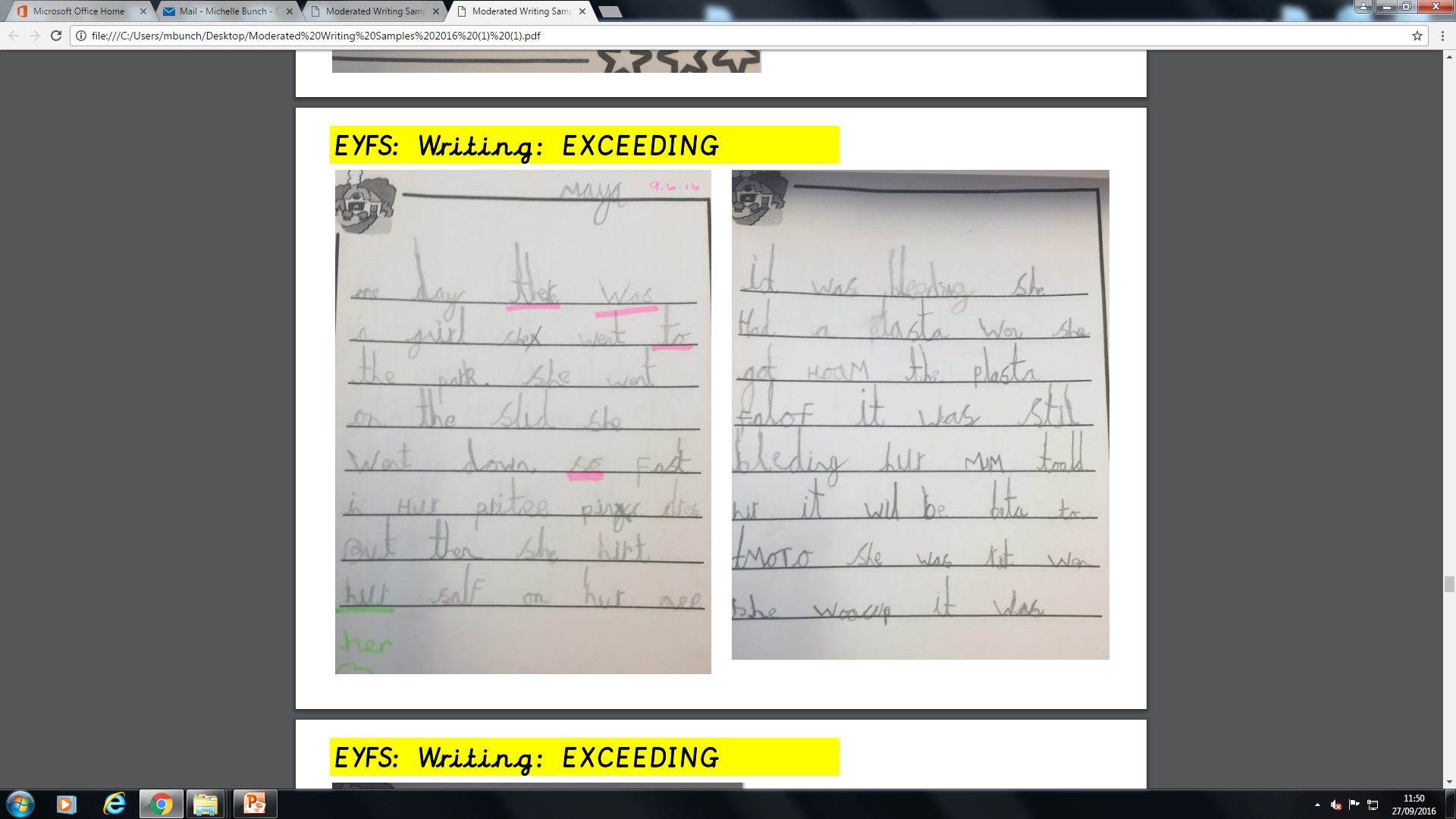 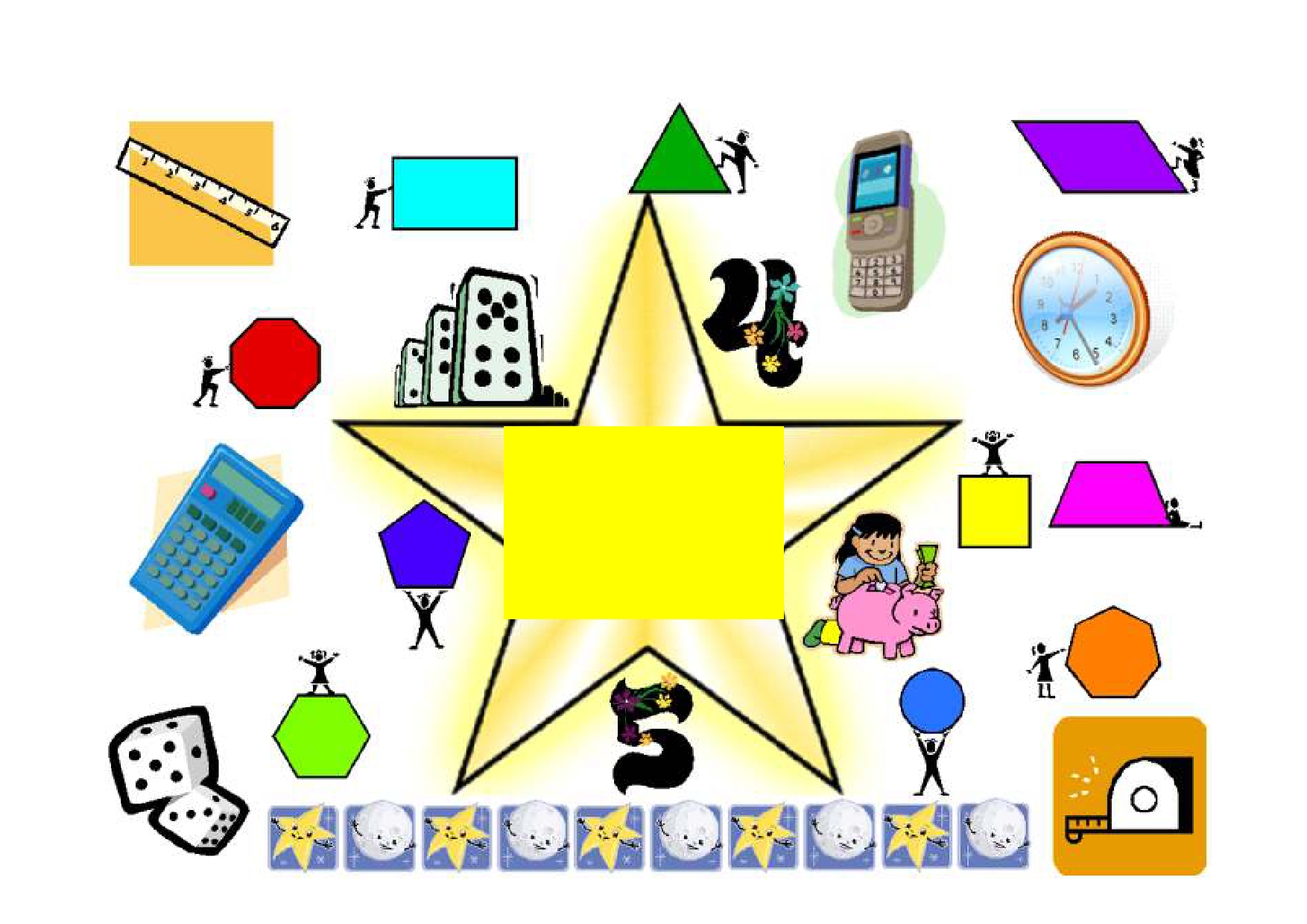 Mathematics
By the end of reception…
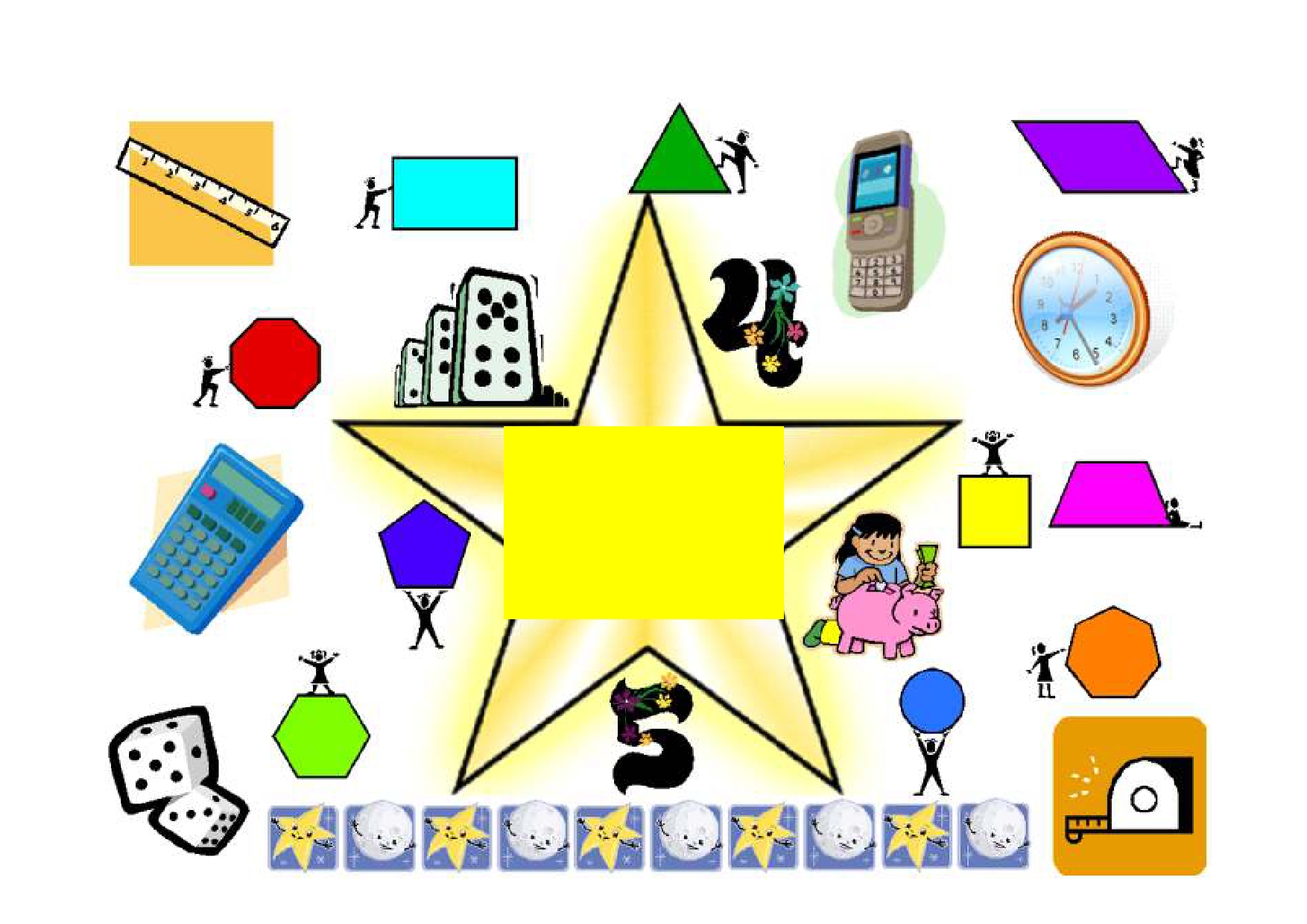 Understanding the world
By the end of reception…
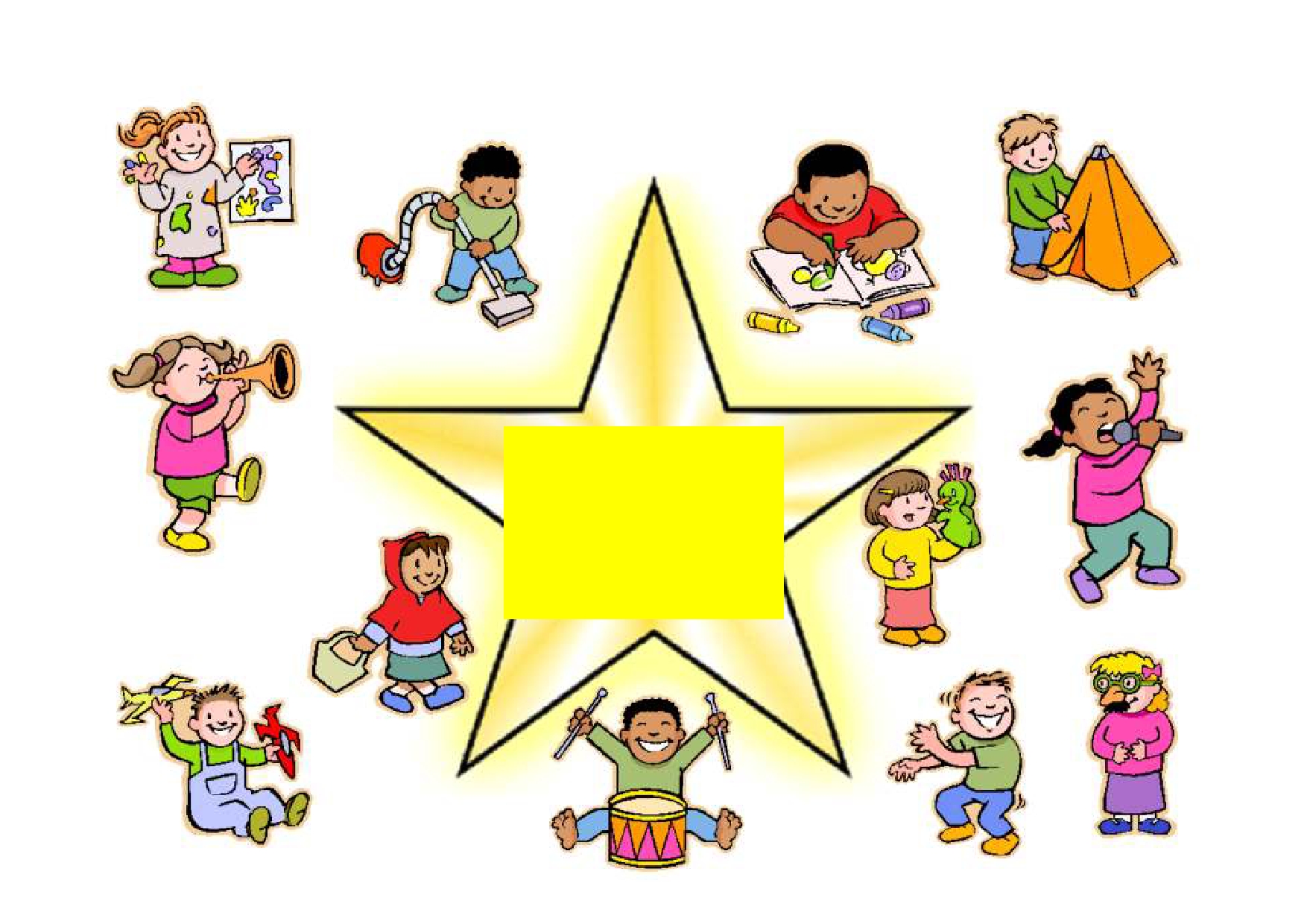 Expressive arts and design
By the end of reception…
Observational Assessment
Observation is the practice of looking at and listening to children to find :
out how they are developing, 
what they like doing 
what they are learning through their play and the experiences on offer. 
80% of the evidence in EYFS has to be from independent play.
We use these to help decide whether the child’s development is at the expected stage, whether the resources such as toys and equipment are suitable for the child and to focus them on what to provide in future to support the child to develop new interests, learn new skills and acquire new knowledge.
Observations of children are vital because each child has a unique set of abilities and talents, observations in different situations capture these first hand. The starting point is always with the child.
Types of evidence
Evidence of their independent learning
Electronic observations – Tapestry (photo/video)
Post-its (wow moments – first time events)
Evidence from independent learning and play
Work from home/response to Tapestry/Focus child sheets
All this helps to build up a picture of what your child can do.

Children in reception will also have ‘Busy Books’ and ‘Teacher Time’ books.
‘Teacher Time’ books will collect evidence of supported or directed learning led by the teacher.
Your contribution
We would value any contributions you would like to make to your child’s learning journey. Please send in any evidence to support this. Send in copies or upload it on Tapestry. Little valers – focus child sheets

You may see them doing something that we haven’t or can’t.

Writing their name
Getting themselves dressed
Building something with lego
Riding their bike without stabilisers
Zipping their coat up by themselves
Swimming certificate or badge
Dance exam

Responding to observations on Tapestry. 
You can send in photos or observations of your own to add to your child’s learning journal on Tapestry. You will receive observations on a weekly basis. If your child has been part of a group observation you will not receive any media of that observation, just the comments. You will not be allowed to reply on group observations. You can reply to any other observations of your child individually if you choose to. It is a nice activity to do with your child  at home so they can talk about what they were doing at school on that day.
Wellcomm Assessment
This is speech and language assessment the children complete. Helps us to assess child’s speaking, listening and understanding. 

If children score below age related expectations we will target these areas through our planning and intervention work. We may also refer your child to speech and language for specialist sessions.  
The majority of Sandwell schools will use this in Nursery. We will assess children who we feel would benefit from this support in Reception.
Keeping you informed
You will have a copy of your child’s baseline assessment by the end of this half term (Reception before parents evening on 3/11/16)
You will then have a further 2 progress reports on your child in Spring and Summer term
You will have an opportunity to talk to staff, look at your child’s learning journey and books on 3 occasions, 1 a term. Little Valers-  workshops will include time to talk to staff informally too.
Reception will have a school end of year report – emerging, expected or exceeding against the early learning goals
Monitoring Progress
Teachers have half termly progress meetings with Mrs Connop and/or Mrs Bunch to discuss the progress of each child towards these goals. If children are not making enough progress interventions may be put into place or monitored closely.
Typical Day in Little Valers
8.30am-9.00am     Welcome and child initiated play. 
12.30pm-1.00pm
9.10am-9.25am     Key group (Tues,Wed,Thur)/Circle time(Mon,Fri)
1.10pm-1.25pm

9.25am-11.10am   Indoor/outdoor play. Focus activity and snack time.
1.25pm- 3.10pm

1.00am-11.30am Tidy up time. Story time/singing. Home time.
3.10pm-3.30pm.
Typical day in Reception
Autumn Term - Morning
Registration – your child will learn to find their own name and register them selves as here (a member of staff does oversee this!).
Teacher Time – to begin with we all collect together to discuss the day, the ‘things to do’ across the 3 areas (Sunshine room, Rainbow room and outdoors) and the things that the children are interested in. As the term progresses and the children have settled in this time changes to Jolly Jobs. Children will be completing 5 tasks over the week. These will include reading, writing and maths. They could also include showing children activities they can choose to do later on in the day. These ‘jobs’ may be done as a whole class or in groups depending on the activity
Child – Initiated Time – Children will then choose activities from across the 3 areas (classrooms and outside) that they are interested in. They have access to the following – sand and water, reading, role play, construction, small world, music, writing and mark making, maths, workshop (painting, collage, creative), snack, messy area, PE and bikes. The provision in these areas changes over time to reflect their interests and development. Other areas will be introduced at different times, again to reflect interest and development. During this time children will have snack time for milk and fruit – water is available all day. At this time teaching staff will be working in the 3 areas with the children on the things they are interested in.  This is the time when we will be teaching children skills from the Early Learning outcomes. At the end of this time children will then have Tidy Up Time!
During the morning session children will come back together with their class for Phonics and English teaching sessions
Autumn Term – Afternoon

Registration and Story
Child – Initiated Time – Children will choose activities from across the 3 areas (classrooms and outside) that they are interested in  - just like the morning session. At this time teaching staff will be working in the 3 areas with the children on the things they are interested in.  They will also be making observations about the skills the children are using during their play. At the end of this time children will then have Tidy Up Time!
During the afternoon session children will come back together with their class for a Maths teaching session.
Show and Tell – everyone gets together to share the things that have happened over the day. It is also a time to celebrate good work, behaviour and achievements before getting ready to go home.
If you have any questions about your child’s development or progress please do not hesitate to speak to a member of staff.

Next parent workshop:
Phonics 18/10/16 at 2.30pm